Combined Science - Physics - Key Stage 4 - Electricity
Series Circuits
Miss Walrond
‹#›
Current in series circuits
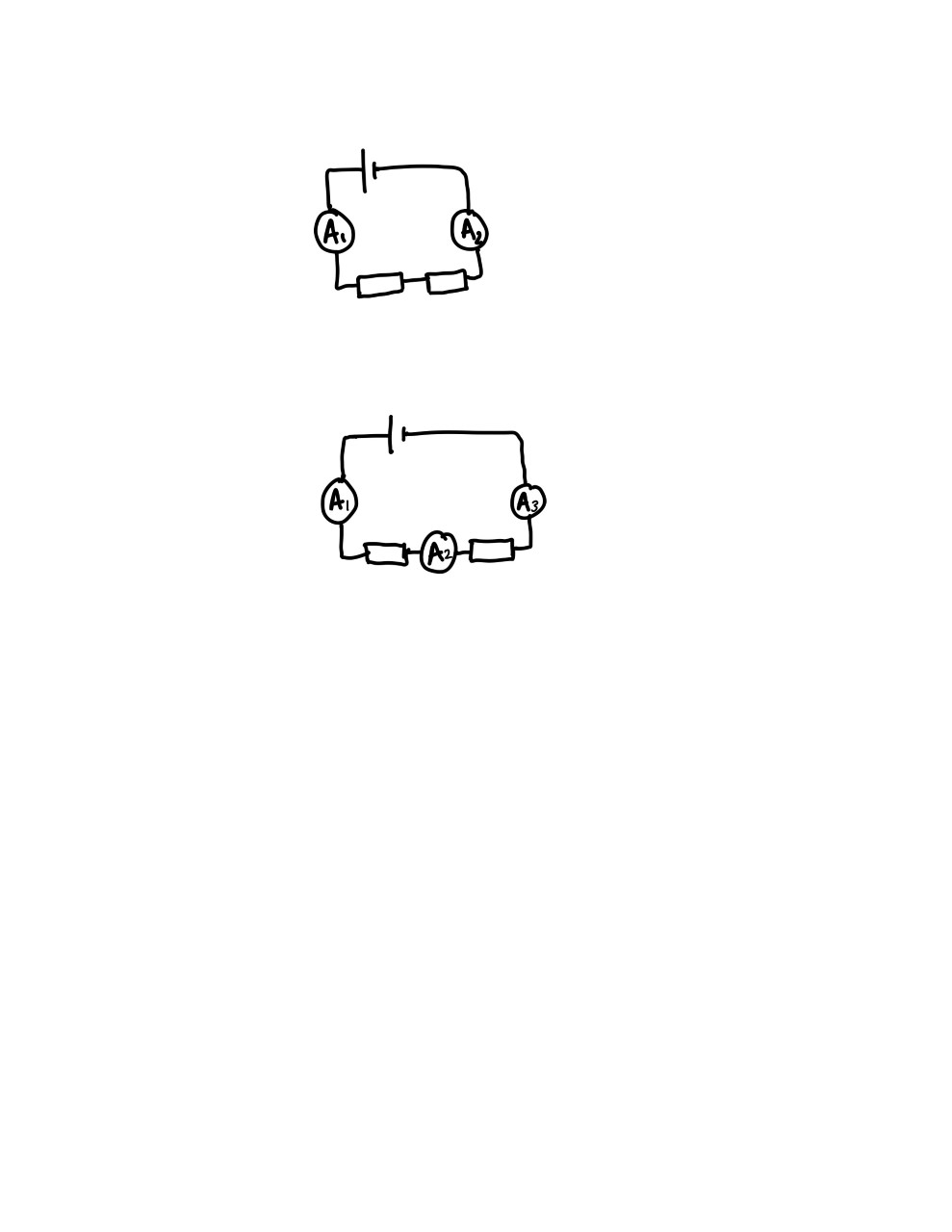 Draw the circuit to the right. 
If the current through ammeter 2 is 1.8 A, predict the current through ammeter 1 and ammeter 3.
‹#›
[Speaker Notes: Pause the video here to check your answers.]
Potential difference in series circuits
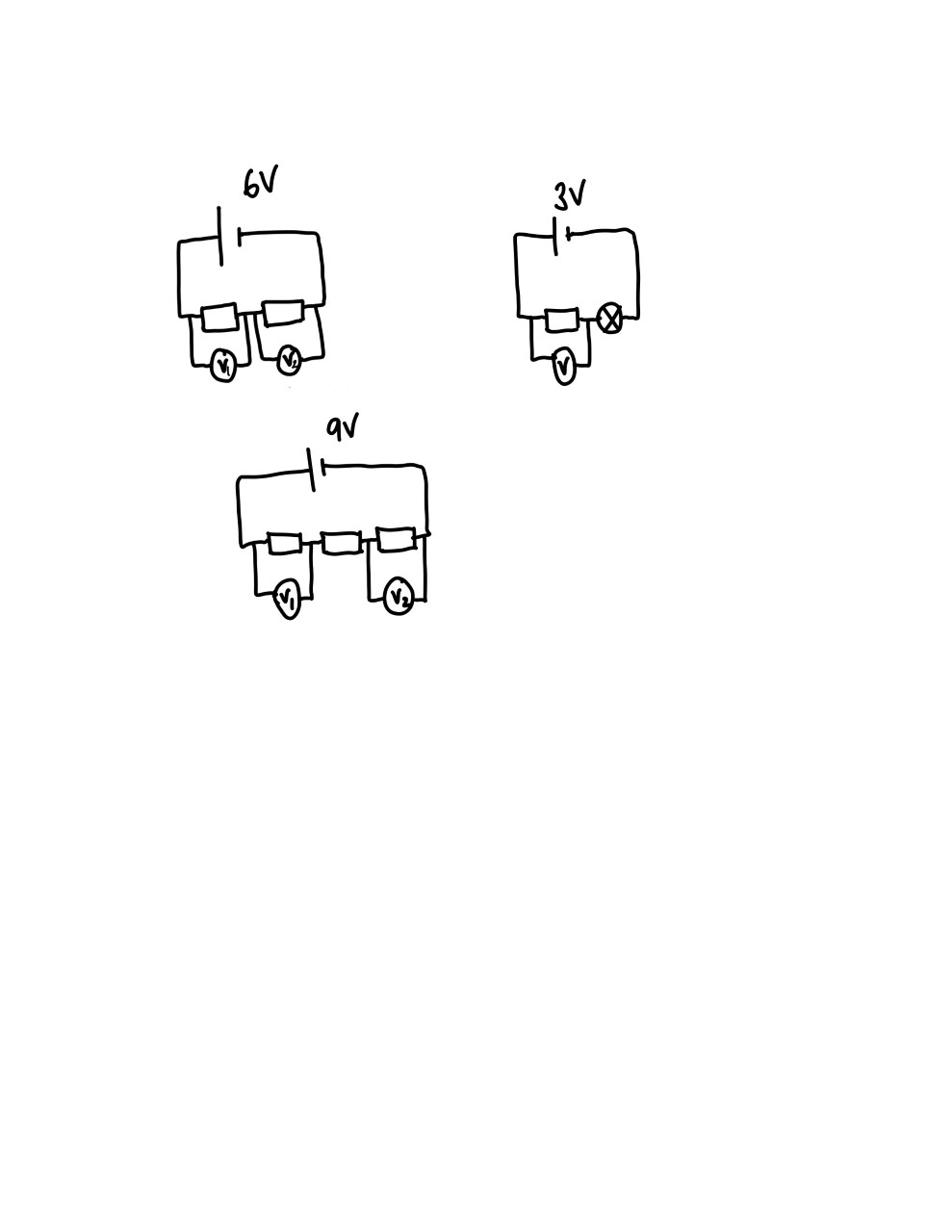 Draw the circuit to the right.
 If the potential difference across voltmeter 1 is 2 V and the potential difference across voltmeter 2 is 4 V, what must be the potential difference across the middle resistor?
‹#›
Resistance in series circuits
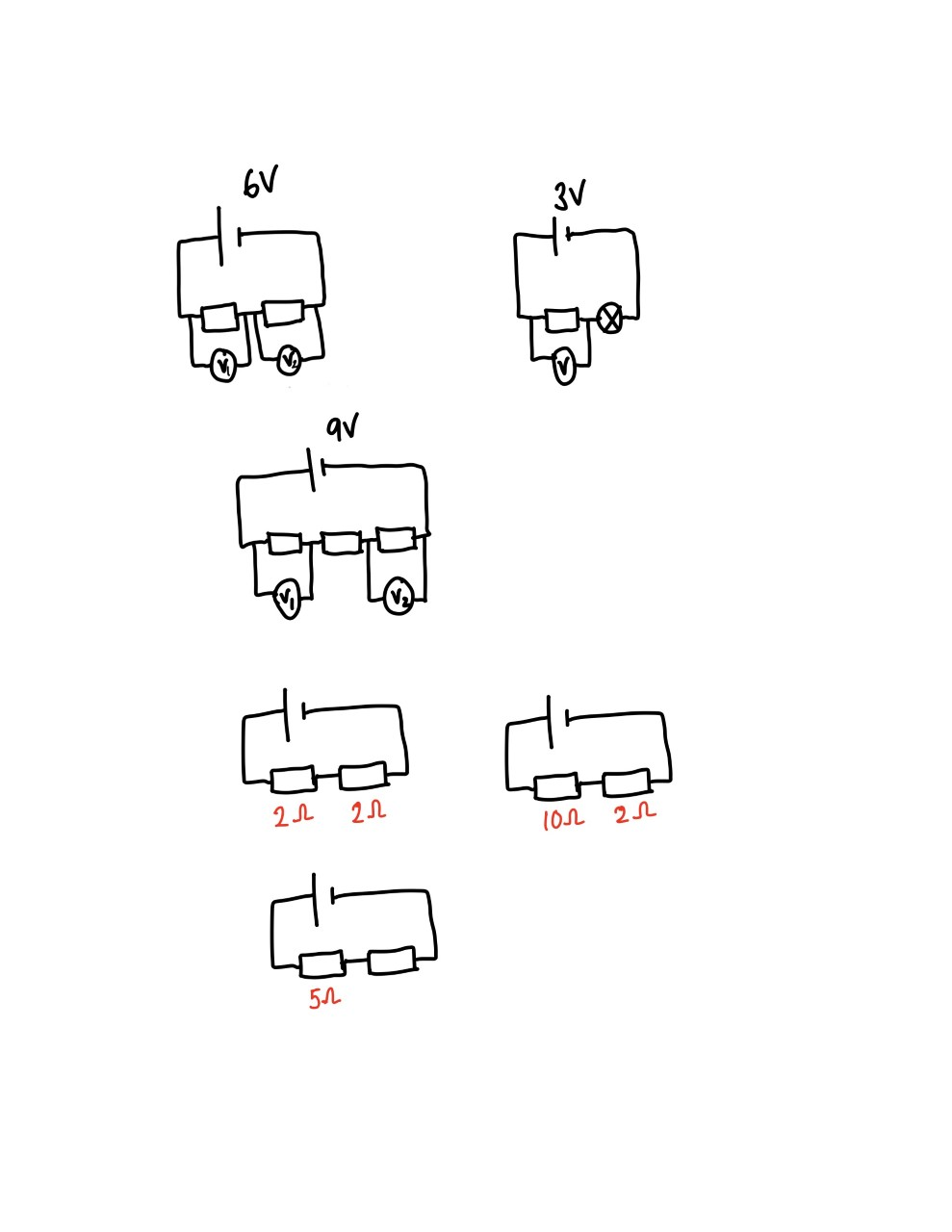 Draw the circuit to the right. 

If the total resistance is 20 𝝮 what is the resistance of the second resistor?

If the cell voltage is 6 V and the current is 0.3 A, show that the total resistance is 20 𝝮.
‹#›
Independent practice
Calculate the potential difference across the lamp, and calculate the resistance of the lamp in both of these circuits.
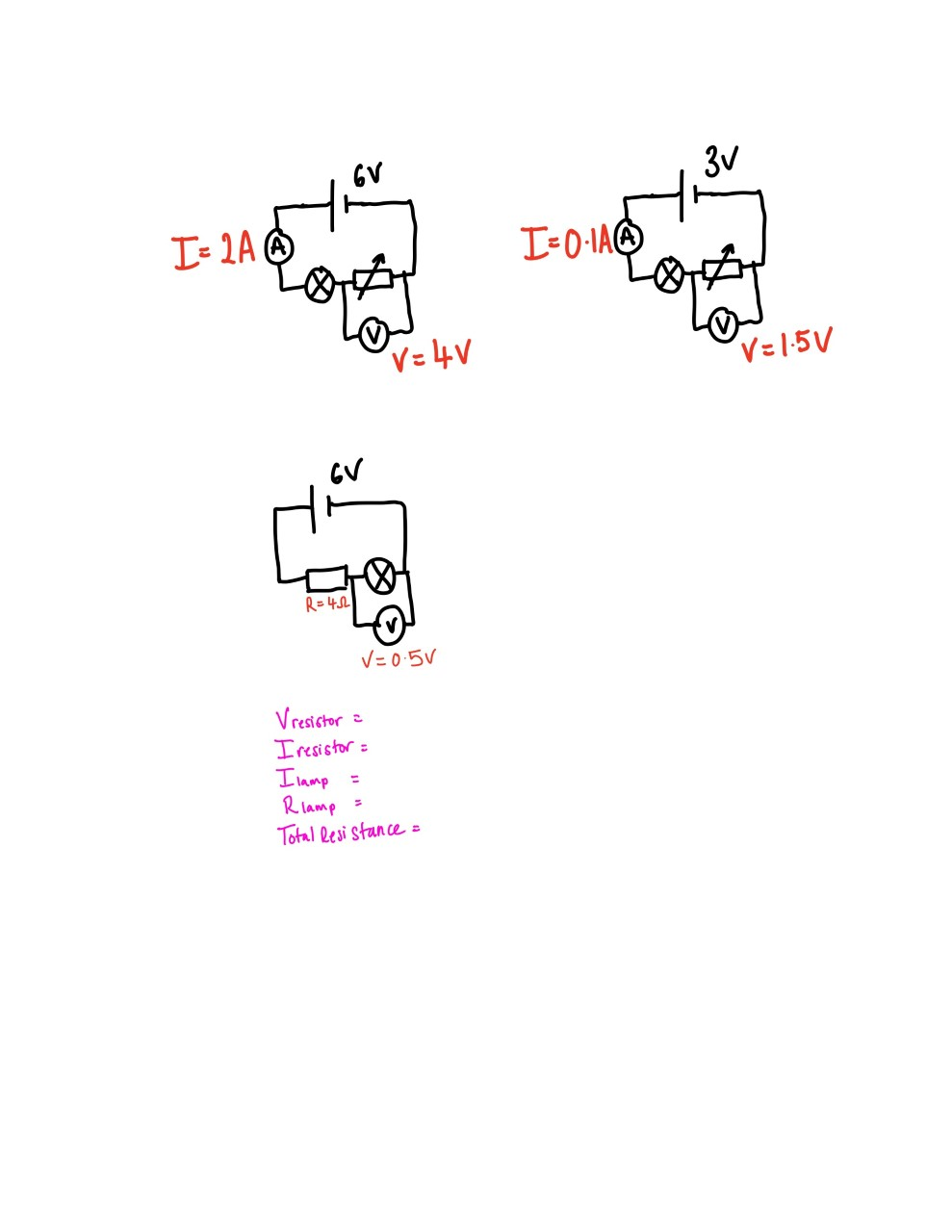 2)
Images, Miss Walrond
‹#›
Independent practice
Calculate: 
The potential difference across the resistor
The current through the resistor 
The current through the lamp 
The resistance of the lamp 
The total circuit resistance
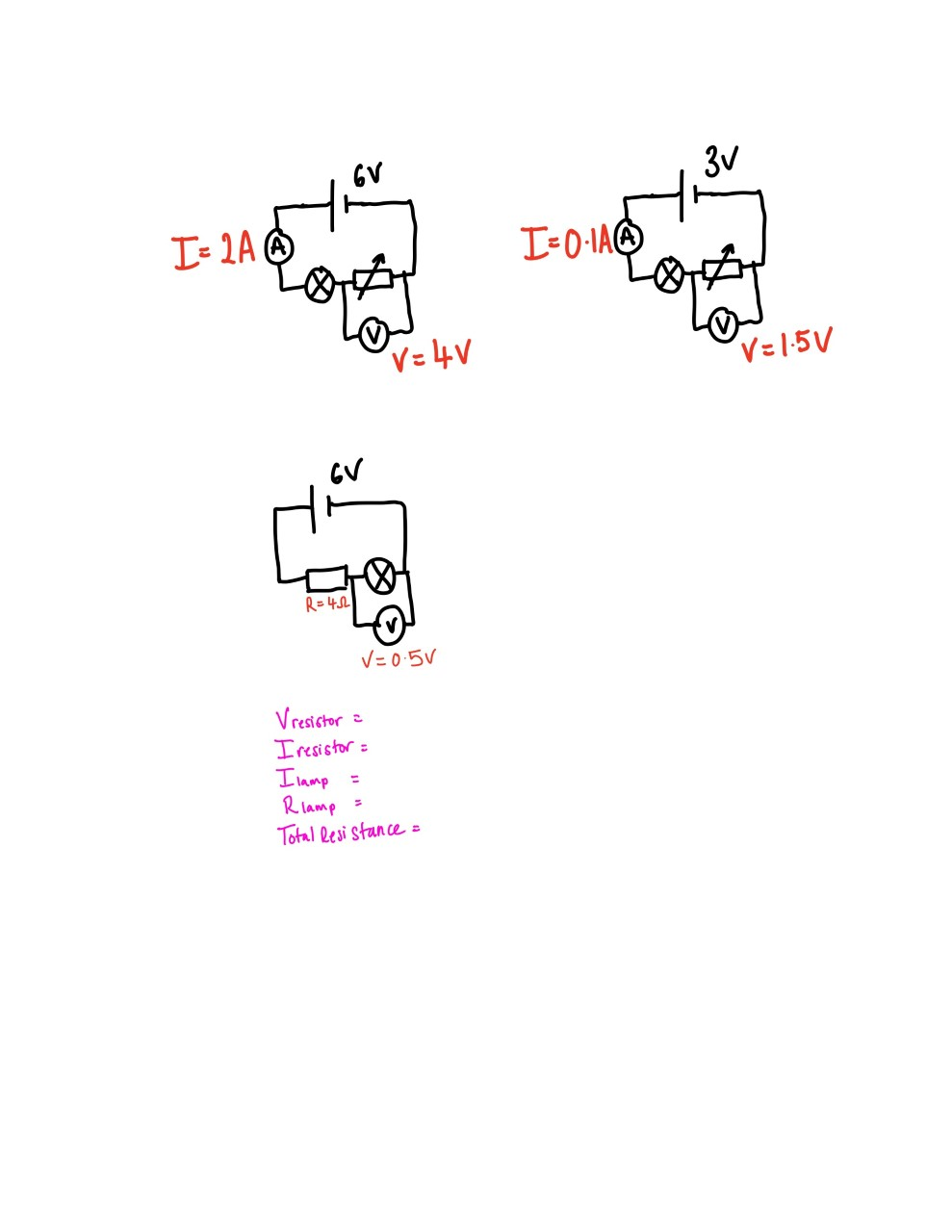 ‹#›
Answers
‹#›
Review: Current in series circuits
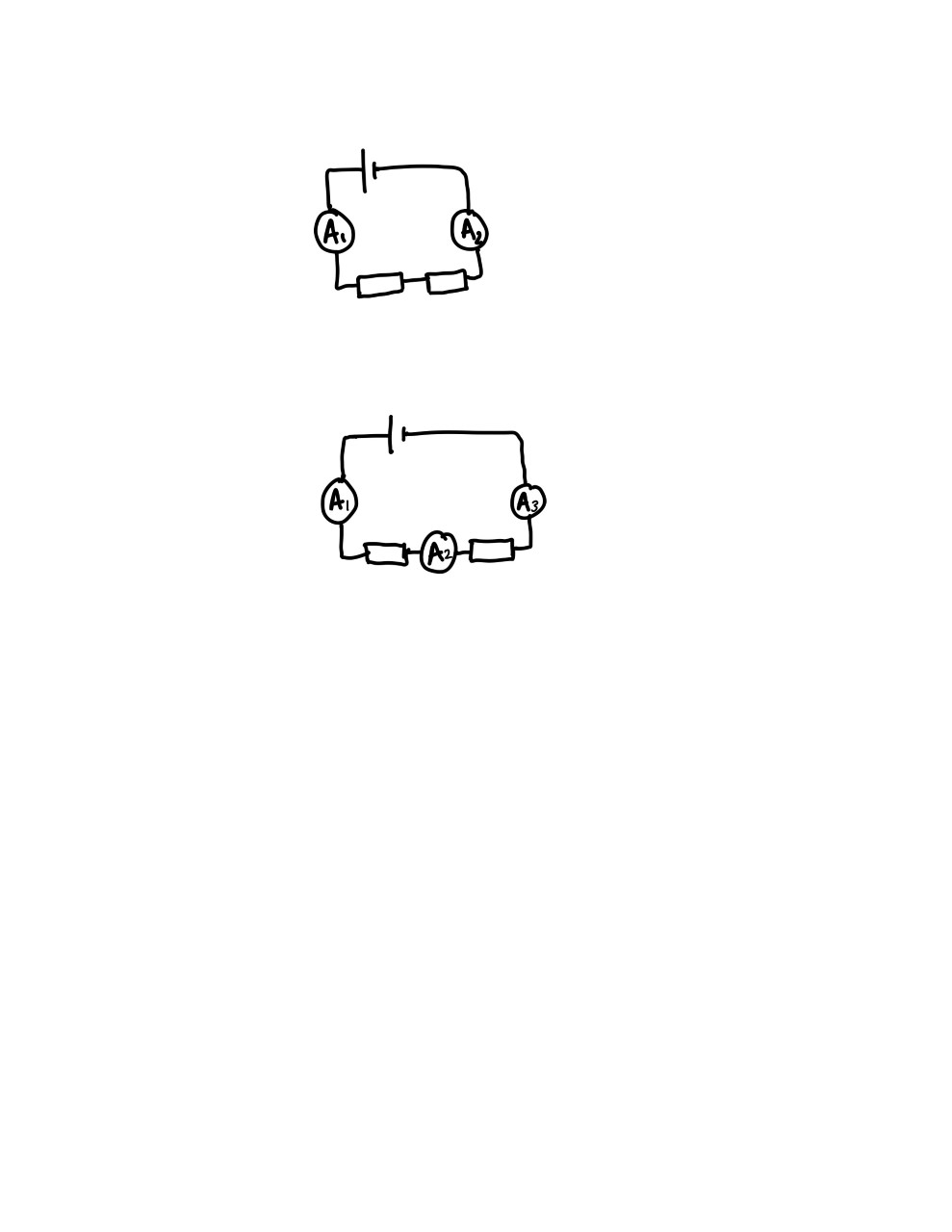 1)
2) If the current in ammeter 2 is 1.8 A, then the current in ammeter 1 will be 1.8 A and the current in ammeter 3 will be 1.8 A.
‹#›
[Speaker Notes: Pause the video here to check your answers.]
Review: Potential difference in series circuits
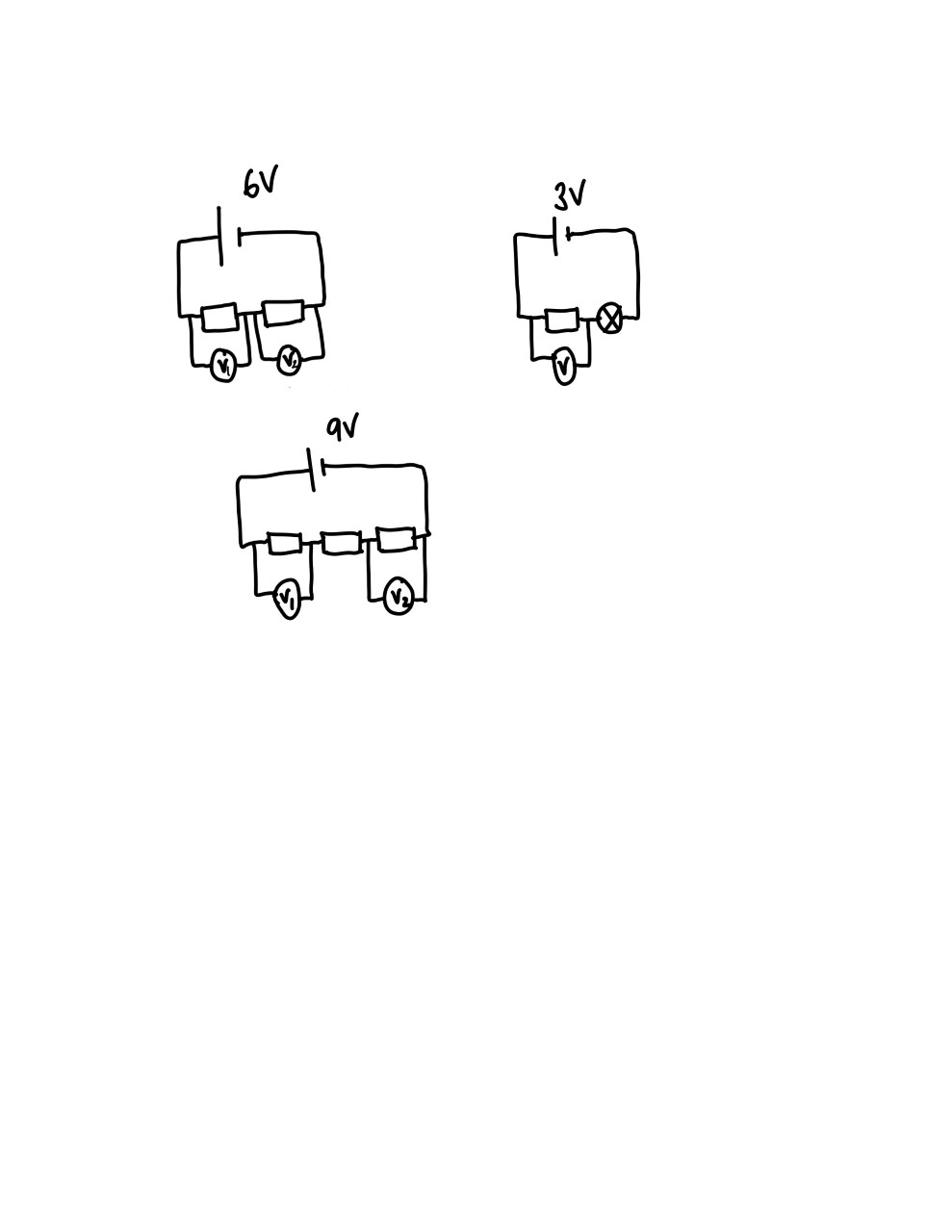 1)
2) V = 3 V

If V1 = 2 V and V2 = 4 V then:        9 = 2 + V + 4, 			  so V = 9 - 2 - 4 = 3 V
‹#›
Review: Resistance in series circuits
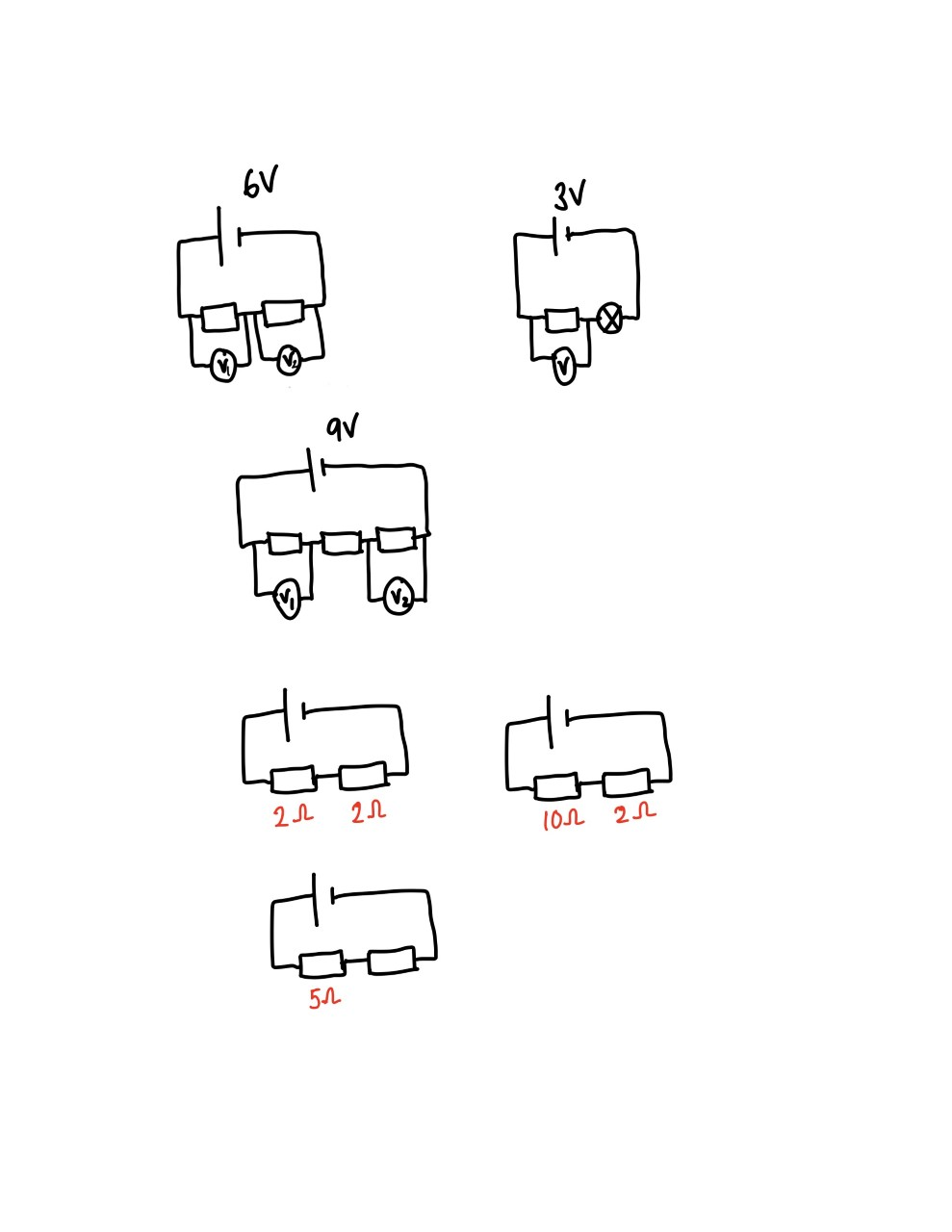 2) R = 15 𝛀 

If the total resistance is 20 𝛀. Then:         20 = 5 + R,  			  so R = 20 - 5 = 15 𝛀
1)
3) Total potential difference = total current × total resistance

6 = 0.3 × R 
R = 6 / 0.3 = 20 𝛀
‹#›
Review: Independent practice
Calculate the potential difference across the lamp, and calculate the resistance of the lamp.
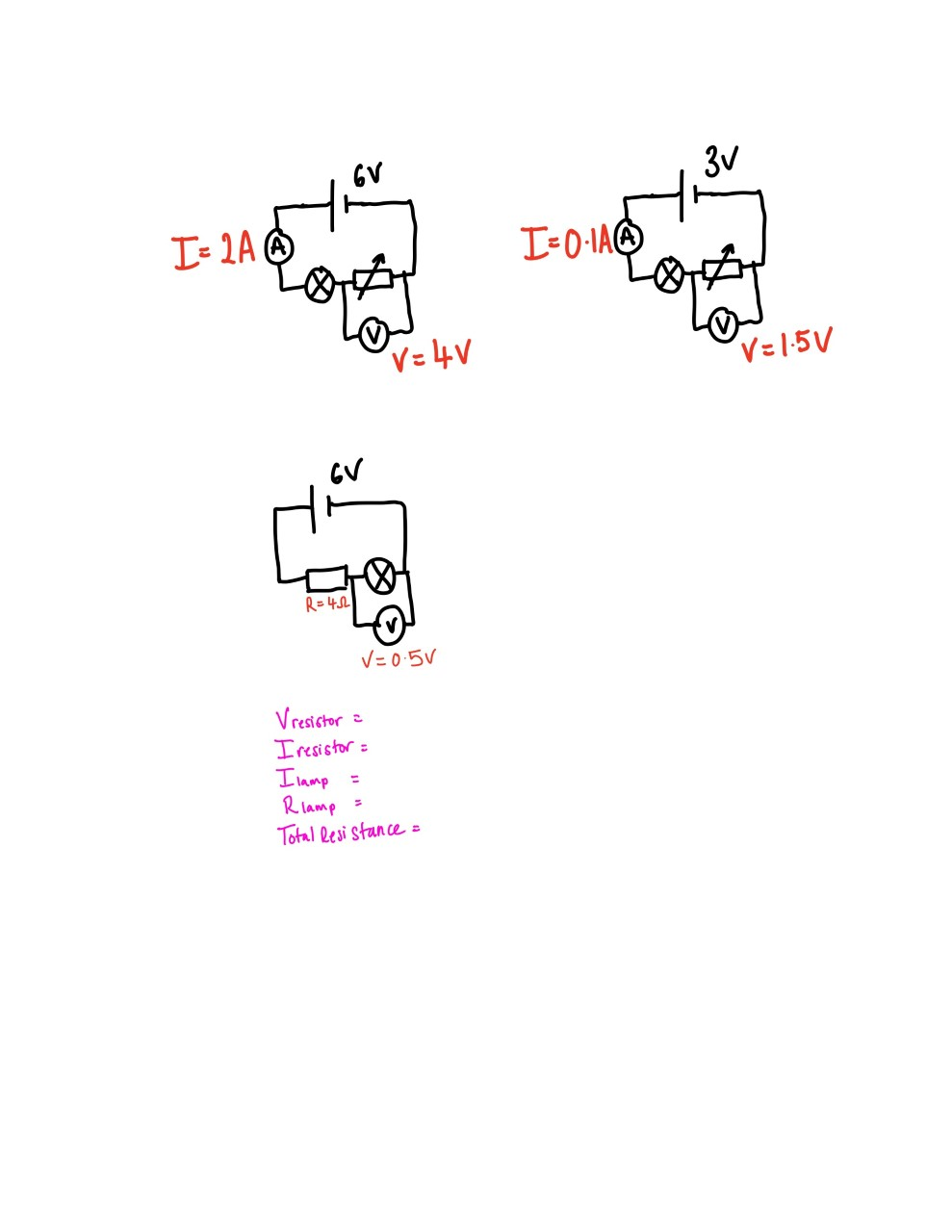 V = 2 V, R = 1 ꭥ

V = 1.5 V, R = 15 ꭥ
2)
‹#›
Review: Independent practice
Calculate: 
The potential difference across the resistor 5.5 V
The current through the resistor 1.375 A
The current through the lamp 1.375 A
The resistance of the lamp 0.36 𝛀
The total circuit resistance 4.36 𝛀
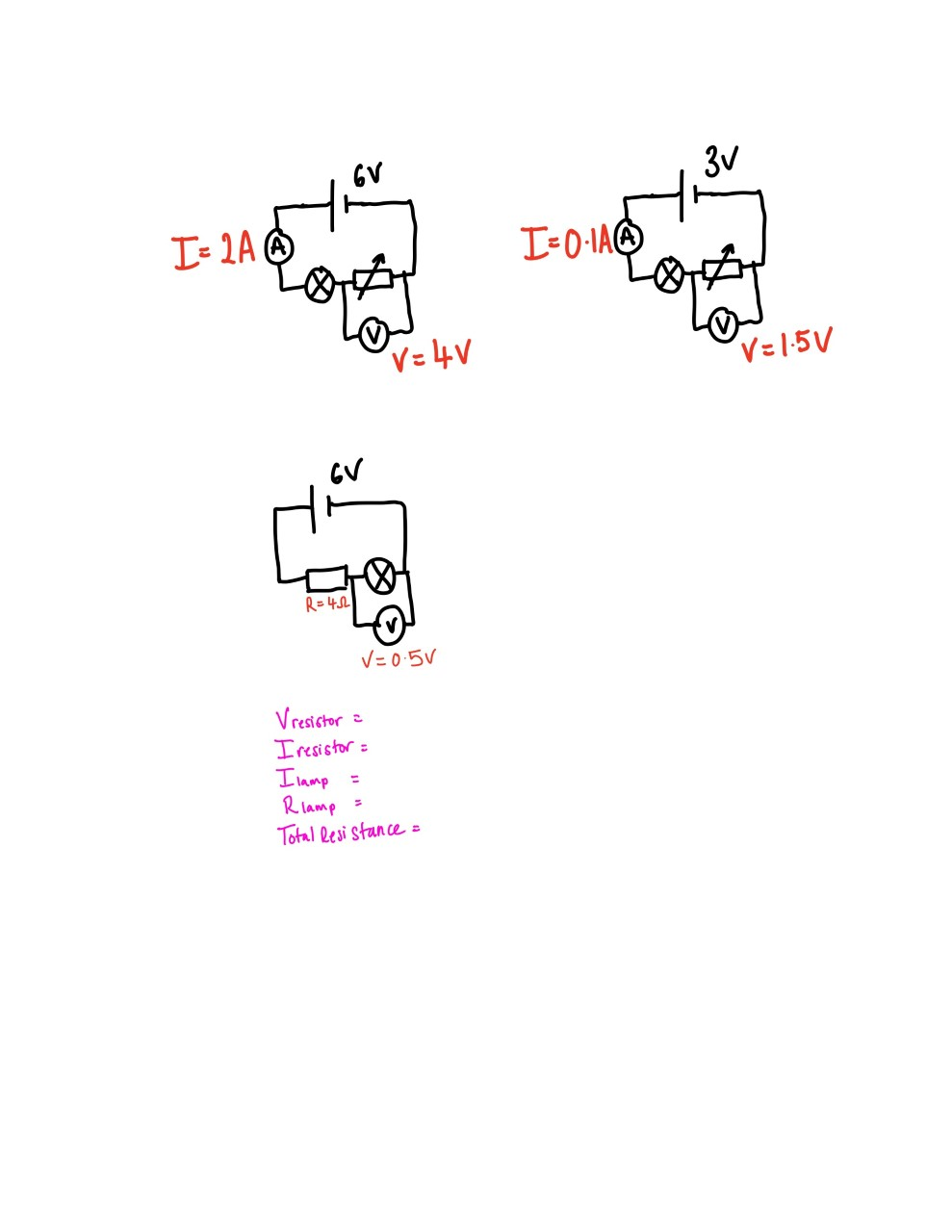 ‹#›